I’ve tested my kids with GLoSS/IKAN....
Now what?
Mollie Hall
Math Instructional Lead Teacher
Locust Grove Elementary
mhall@henry.k12.ga.us
Where are You?
1. I’m lacing up.
2. I’m out of the starting gate.
3. I’m gaining speed.
4. I’ve caught the runner’s high!
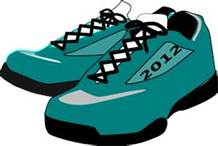 TODAY’S GOALS…
1. How do I analyze the data provided by GLoSS/IKAN?
2. How do I expose students to appropriate strategies to help students grow from one stage to another between assessments?
3. What are the answers to the frequently asked questions that come up when administering this assessment?
For your StudentsCCGPS Standards in GLoSS/IKAN
Kindergarten
MCCK.CC.1 - 4
MCCK.OA.1 - 3
MCCK.OA.5
MCCK.NBT.1
First Grade
MCC1.OA.5 - 6
MCC1.NBT.1
MCC1.NBT.4 – 5
Second Grade
MCC2.OA.1 - 2
MCC2.NBT.3
MCC2.NBT.5 – 9



Third Grade
MCC3.NBT.1 – 3
MCC3.OA.5
MCC3.OA.7
MCC3.NF.1 – 3
Fourth Grade
MCC4.OA.1 – 5
MCC4.NBT.1
MCC4.NBT.4 – 6
MCC4.NF.1
Fifth Grade
MCC5.NBT.3
MCC5.NBT.5 – 7
MCC5.NF.1 - 7
For you: Benchmarking that is tied to Teacher Keys
Student Growth and Academic Achievement: 
• For teachers of tested subjects, this component consists of a student growth percentile/value-added measure. (CRCT scores for 4-5)
• For teachers of non-tested subjects, this component consists of GaDOE-approved Student Learning Objectives (SLO) utilizing district-determined achievement growth measures. (In Henry County, GLoSS/IKAN for K-3)
[Speaker Notes: Students must show growth for each year. The SLO’s do take into account SWD.]
How Do I Analyze The Data?
Strategy Stage
IKAN – Counting Interview
Number Knowledge Stage
[Speaker Notes: For kindergarten: count to 100 by ones and by tens. Count forward beginning from a given number within the known sequence (instead of having to begin at 1). Write numbers from 0 to 20. 
For 1st grade: Count to 120, starting at any number less than 120. In this range, read and write numerals and represent a number of objects with a written numeral. 
For 2nd grade: Count within 1000; skip-count by 5s, 10s, and 100s.]
IKAN – Written Part
Number Knowledge Stage
Global Stage
Be mindful that students’ strategy stages across the three domains may be out of phase. 
For example, a student might be at stage 5 for both the addition and subtraction and the proportions and ratios domains and at stage 6 for multiplication and division. This student understands how to derive multiplication facts but lacks the addition and subtraction strategies to do so efficiently and has insufficient knowledge to apply multiplicative thinking to fractions. 
Your initial focus is likely to be on number knowledge, addition, and subtraction, so assign the student to their stage for that domain.
Henry County Expectations
Stage 3: Counting from one by Imaging
Stage 4:
Advanced Counting
Stage 5:
Early Additive
All students must show growth from the beginning to the end of the year.
[Speaker Notes: Stage 3: Counting from one by imaging
The student is able to visualise sets of objects to solve simple addition and subtraction problems. The student solves problems by counting all the objects.
Stage 4: Advanced counting
The student uses counting on or counting back to solve simple addition or subtraction tasks.
Stage 5: Early additive part-whole
The student uses a limited range of mental strategies to estimate answers and solve addition or subtraction problems. These strategies involve deriving the answer from known basic facts (for example doubles, fives, making tens).]
Henry County Expectations
Stage 5/6: Early Additive Part Whole or Advanced Additive/Early Multiplicative Part-Whole
Stage 6: Advanced Additive/Early Multiplicative 
Part-Whole
Stage 6/7:
Advanced Additive/Early Multiplicative 
Part-Whole
All students must show growth from the beginning to the end of the year.
[Speaker Notes: Stage 5: Student uses a limited range of mental strategies to estimate answers and solve addition or subtraction problems. Strategies include deriving the answer from know basic facts (doubles, fives, making tens)
Stage 6: Student can estimate answers and solve addition and subtraction tasks involving whole numbers mentally by choosing appropriately from a broad range of advanced mental strategies (place value positioning, rounding, compensating, etc.) Student uses combination of know facts and a limited range of mental strategies to derive answers to multiplication and division problems (doubling, rounding or reversibility)
Stage 7: Student is able to choose appropriately from a broad range of mental strategies to estimate answers and solve multiplication and division problems.]
Goal #2
How do I expose students to appropriate strategies to help students grow from one stage to another between assessments?
Grouping options
Most classes display a wide range of strategy stages. This can be managed in many ways, including:
 Putting together students from close strategy stages
Cross-grouping between classes for a few students at the extreme ends of the range
Using parent or teacher aide to help monitor group or independent work.
Students’ Learning
How do I teach the different stages?
What if I don’t know?
Lesson Activities from the Books
The Resource Finder
Digital Learning Space
Let’s Try Some Activities
Beep
Hundred Board Snakes
The Birthday Cake
Birthday Cakes – Using Materials
The four people at Carla’s birthday will get one-quarter (one-fourth) of the cake each. Carla puts 16 candles on the cakes so that each person gets the same number of candles on their piece of cake. How many candles will each person get on their piece of cake?
Birthday Cakes – Using Imaging
Here is a piece of Randy’s birthday cake. Each piece of cake has the same number of candles. How old is Randy?

    One piece of cake
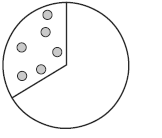 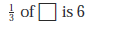 Birthday Cakes – Using Number Properties
Two-thirds of the cake has eight candles on it. How many candles are on the whole cake?

Three-quarters of the cake has nine candles on it. How many candles are on the whole cake?
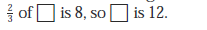 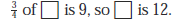 We are Kindergarten, 1st and 2nd grade teachers….what does it matter?
A good understanding of addition, subtraction, and place value is crucial for strategies in multiplication, division, fractions, algebra, and statistics. Students initially use counting to solve addition and subtraction problems. They then start to think strategically, first with smaller whole numbers, then with larger ones, and later with fractions, decimals, and integers.


We are the foundation builders for our students.
Routines And Rituals from CCGPS Unit Overviews
Teaching Math in Context and Through Problems
Use of Manipulatives 
Use of Strategies and Effective Questioning
Number Corner 
Number Talks
Workstations and Learning Centers
[Speaker Notes: Number Talks: Resources on the internet; also check out my webpage!]
Goal # 3
What are the answers to the frequently asked questions that come up when administering this assessment?
Frequently Asked Questions
What questions do you have that we can all answer?
FAQ in Henry County
3, 2, 1
3 things you learned today
2 things that connected for you
1 question you still have

Thank you for coming!
mhall@henry.k12.ga.us